VI HAR BRUG FOR HJÆLP TIL:
INDSÆT FX KLUBBENS LOGO HER
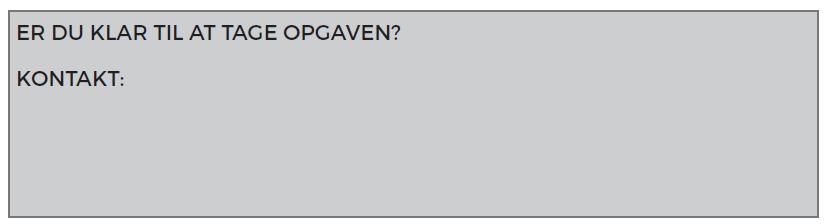 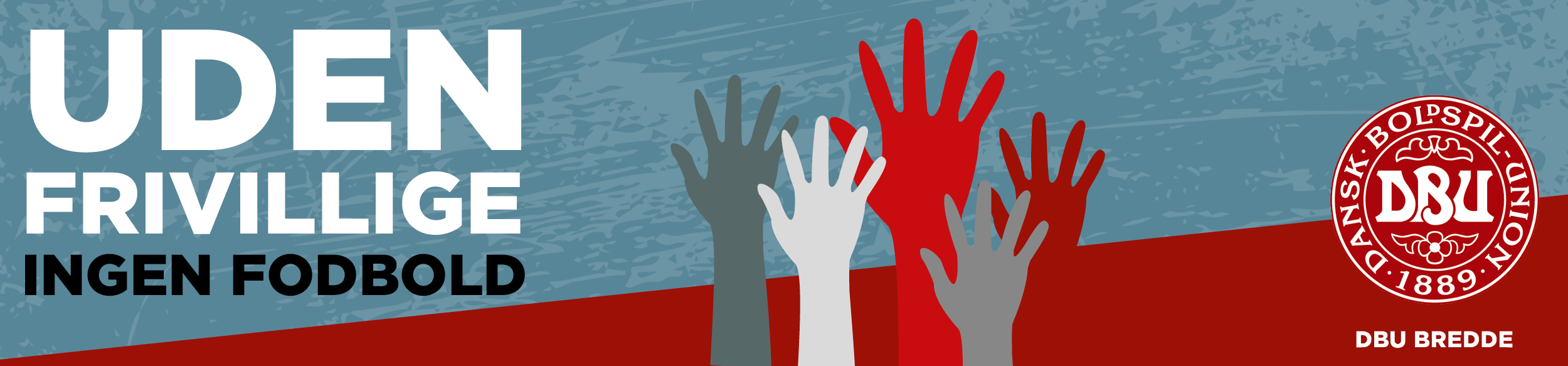